The Pill Fix 
and Other Truths of Substance Ab/Use
WHI OPIOID SUMMIT 2018
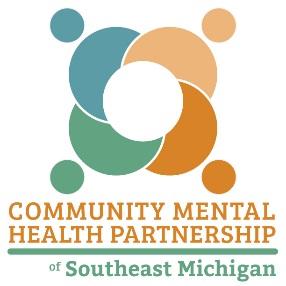 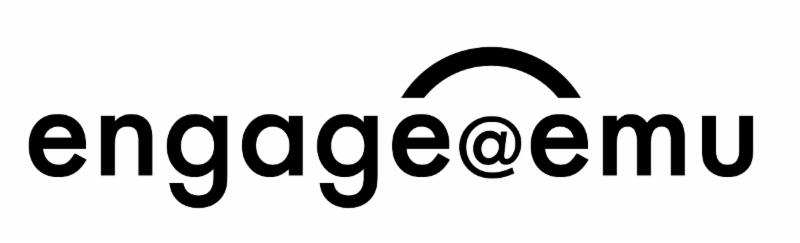 The Pill Fix
3.1 million persons 
12 to 25 years old (5.3%) 
used OTC cough and cold medications to get high in 2006

-Substance Abuse and Mental Health Services Administration
70% of parents report discussing marijuana ab/use
only 36% discussed prescription drug ab/use 
 And only 33% discussed OTC ab/use

Crouch BI, Caravati EM, Booth J. Trends in child and teen nonprescription drug abuse reported 
to a regional poison control center. Am J Health Syst Pharm. 2004;61(12):1252–1257.
The Take Down
Which voices have we forsaken?

81% of Washtenaw County students feel they can ask their parents for help with personal problems.

This drops to 53.4% among students with lower academic scores.
Michigan Profile for Healthy Youth: 2017-2018￼ Washtenaw Family domain
In 2017, 48% of Washtenaw County high school students watched students getting pushed, hit or punched more times during the past 12 months.  
-MiPHY 2017
In 2017, 72% of Washtenaw County high school students  believed that a majority of what they do at school does not make a difference.                       
- MiPHY 2017
What happens when those who lead 

look the other way?
Up In Smoke
89.4% of Washtenaw County students report that their parents think marijuana use is wrong or very wrong.
95.1% report that their parents think having one or two drinks of an alcoholic beverage nearly every day to be wrong or very wrong.
Michigan Profile for Healthy Youth: 2017-2018￼ Washtenaw High School: Alcohol and Other Drugs
The Classifieds
What is the connection between always being 
                           profiled 
picked at 
                                 picked out 
and substance ab/use and mental health?
And truths ...
even though drug use among white and black Americans is roughly the same, black Americans are 13 times more likely to be arrested for buying, selling, and using drugs than their white counterparts. -Huffington Post 
Racial minorities and people of low income are arrested at disproportionately high rates for drug-related offenses. -Chicago Sun Times. 
About 1 in 6 unemployed workers are addicted to alcohol or drugs -- almost twice the rate for full-time workers, according to the government's. -National Survey on Drug Use and Health.
Closing: A Child’s Place
Is there a discrepancy between  Adults’ and Young People’s perceptions of substance ab/use?



If so, how might we listen to each other?
Learn from each other?